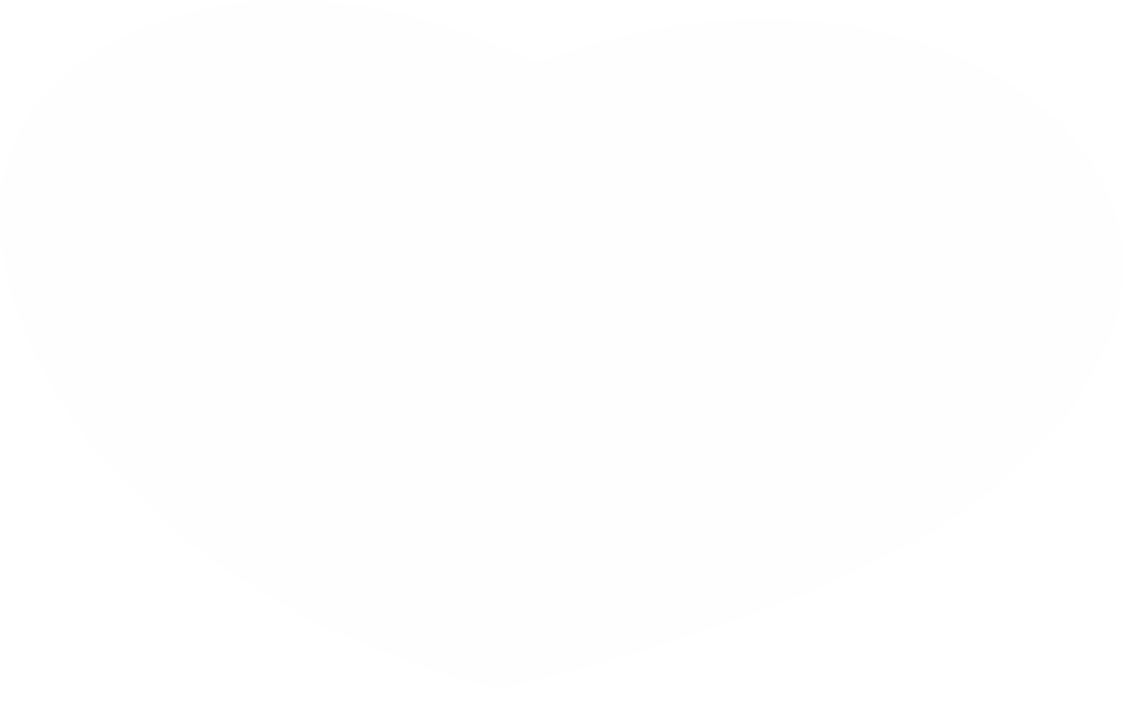 TIẾNG VIỆT
Lớp 1
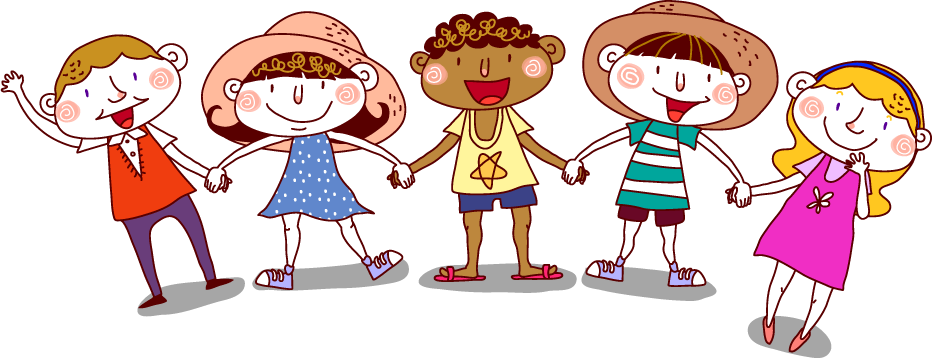 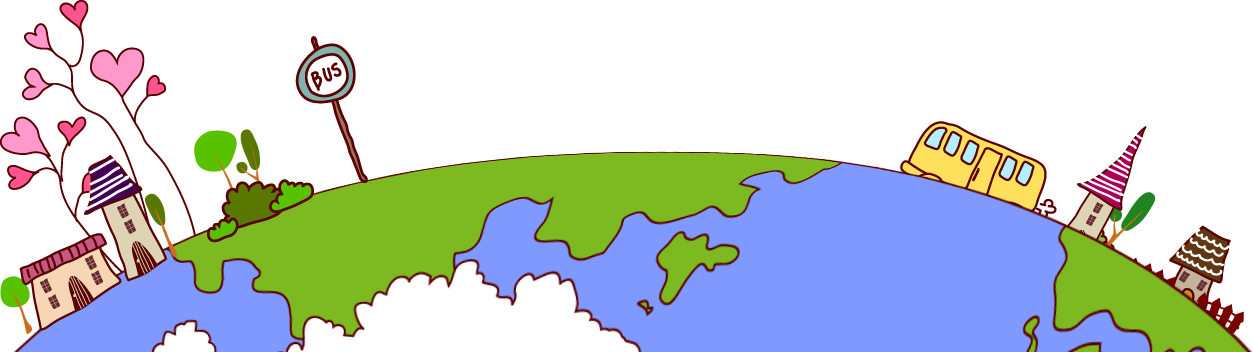 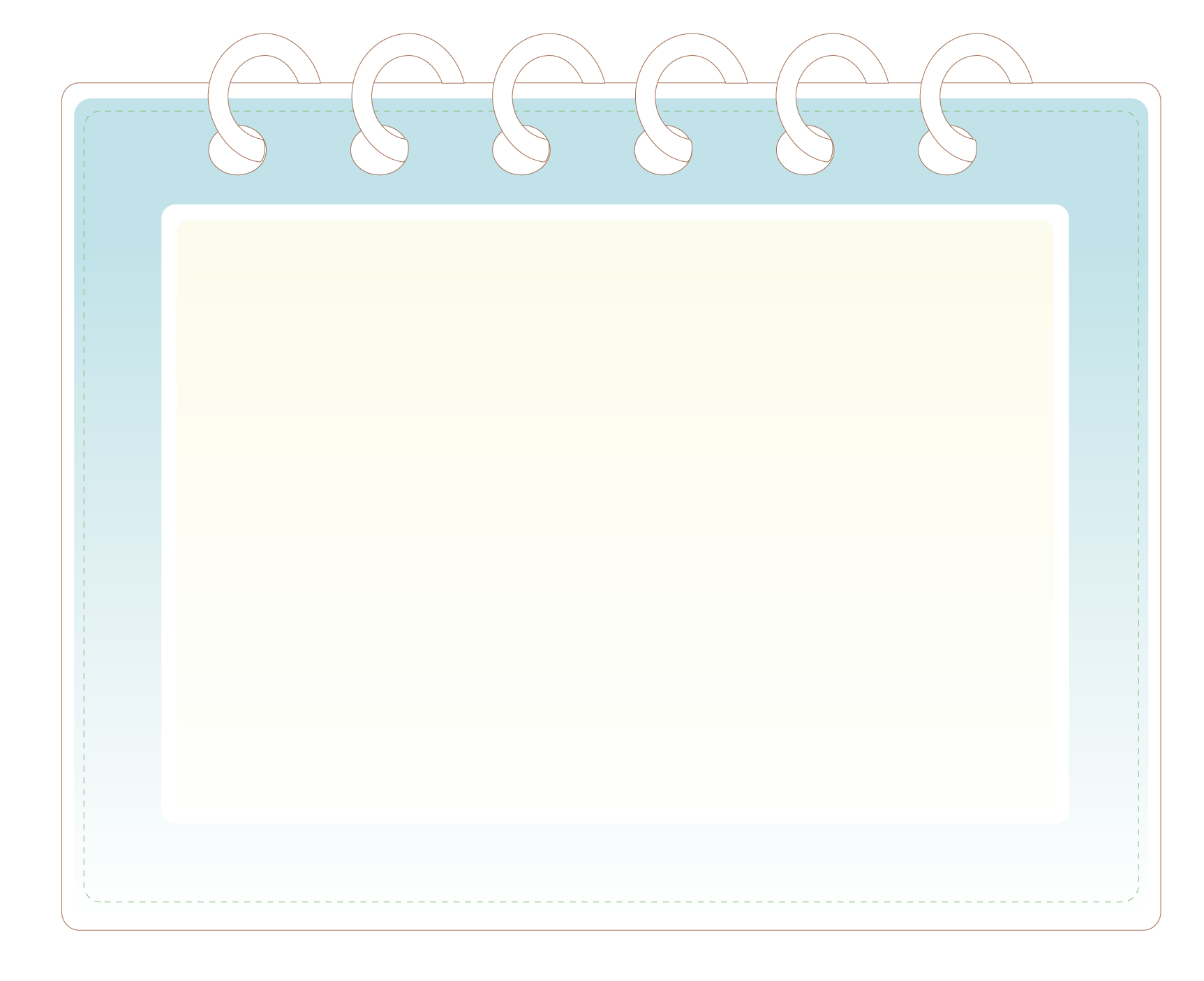 LUYỆN TẬP KĨ NĂNG
 TIẾT 2 - TUẦN 15
Bài: Luyện đọc, viết 
uôn, uông, ươi, ươu
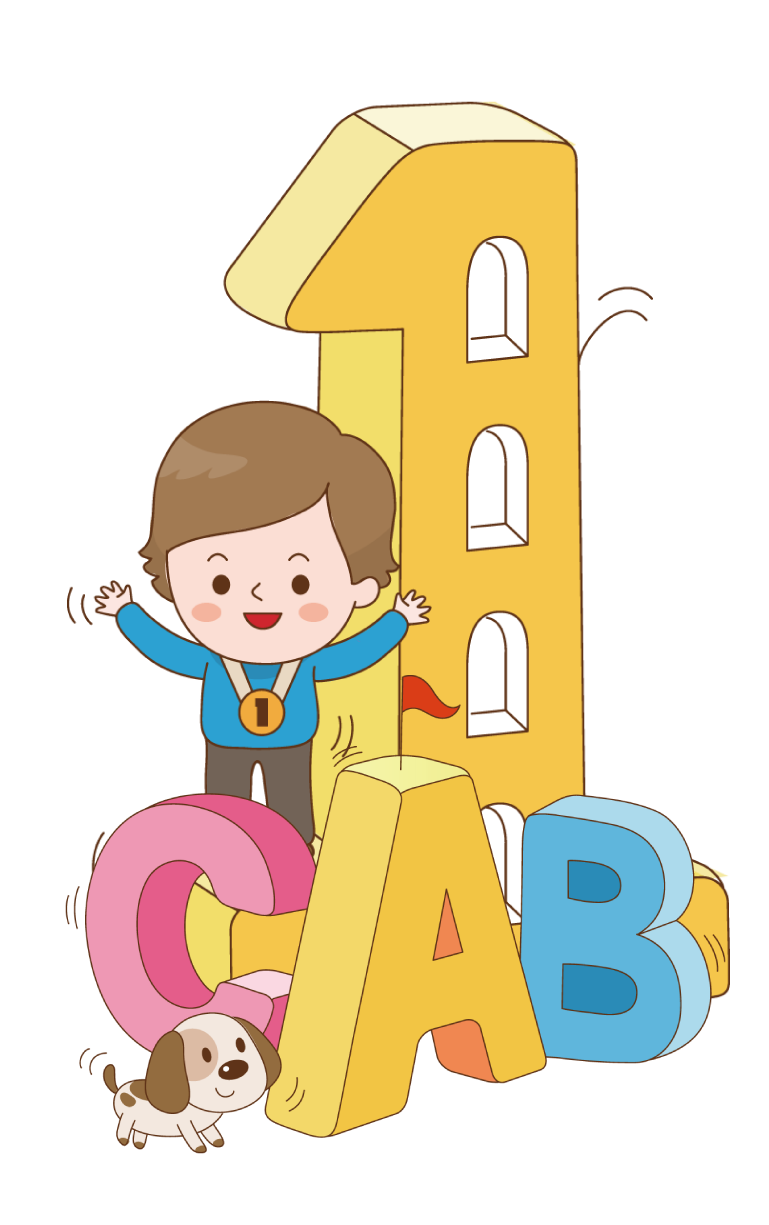 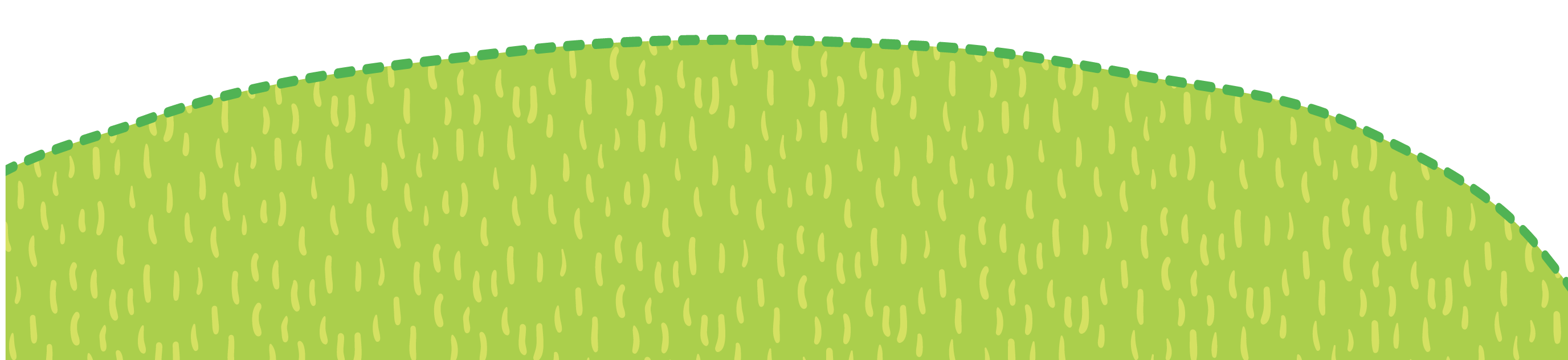 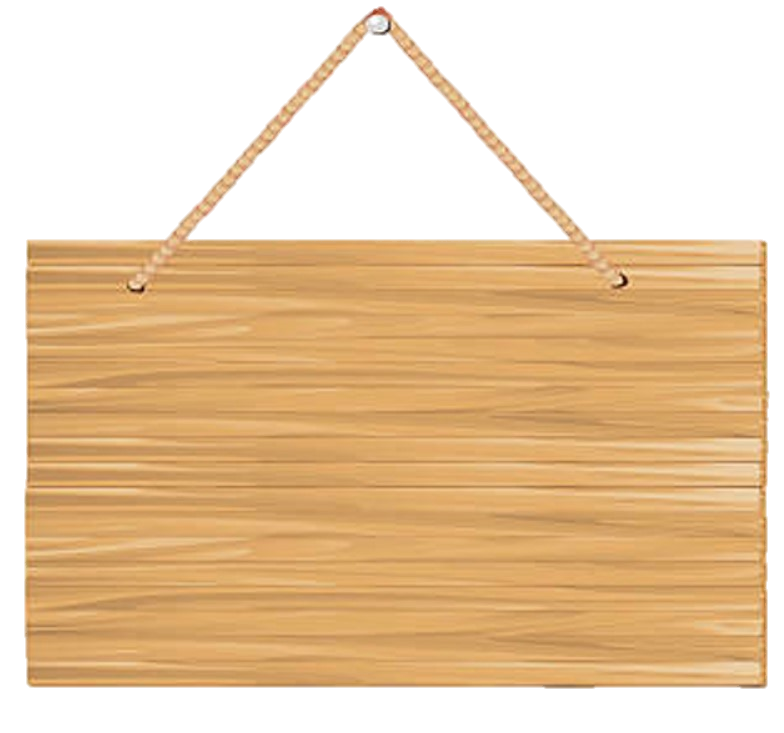 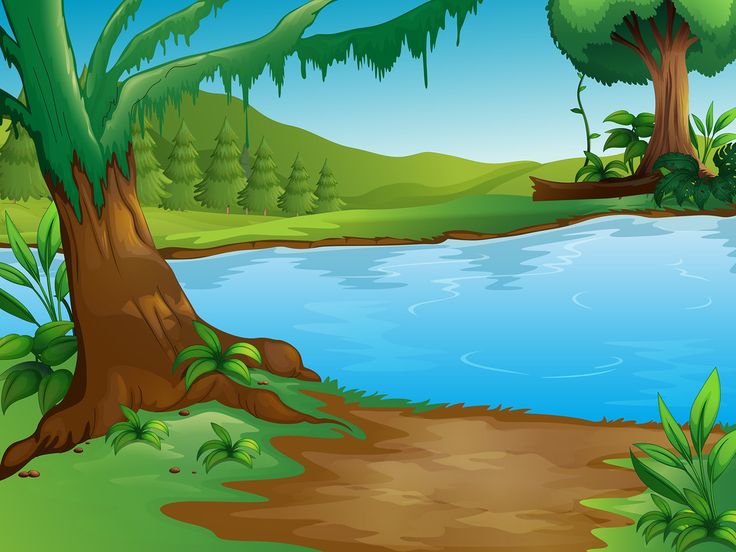 GẤU QUA SÔNG
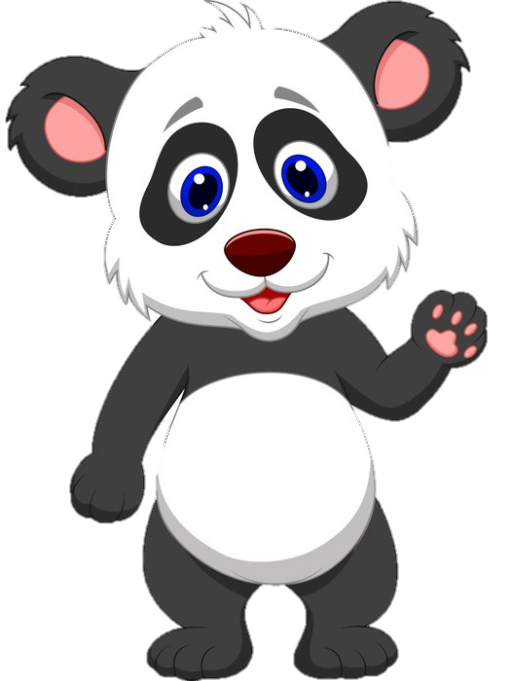 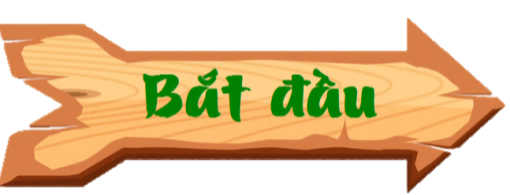 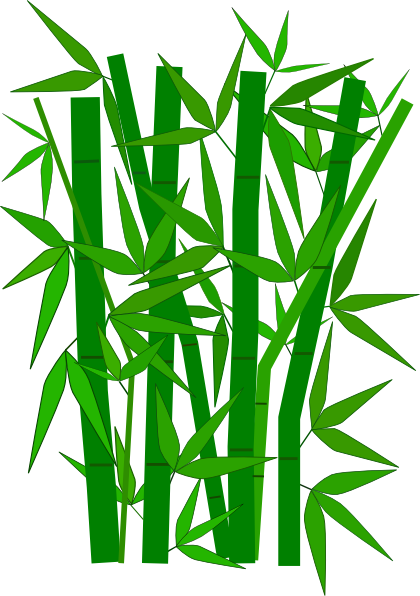 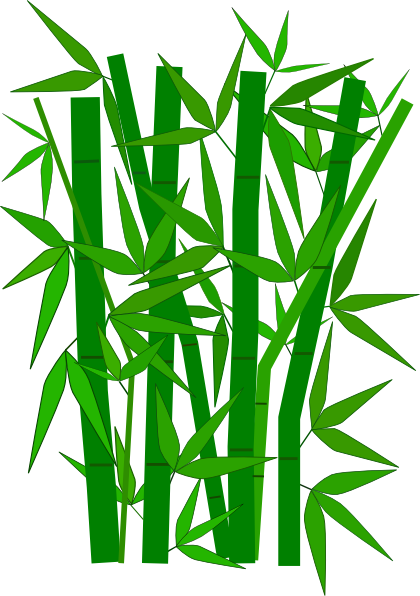 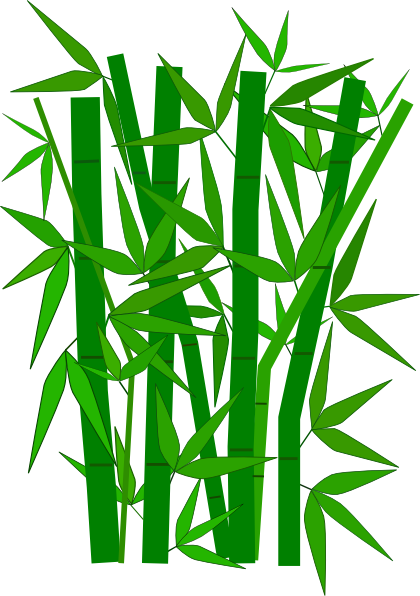 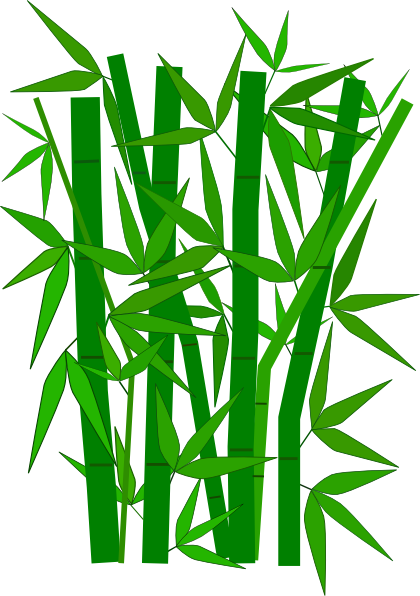 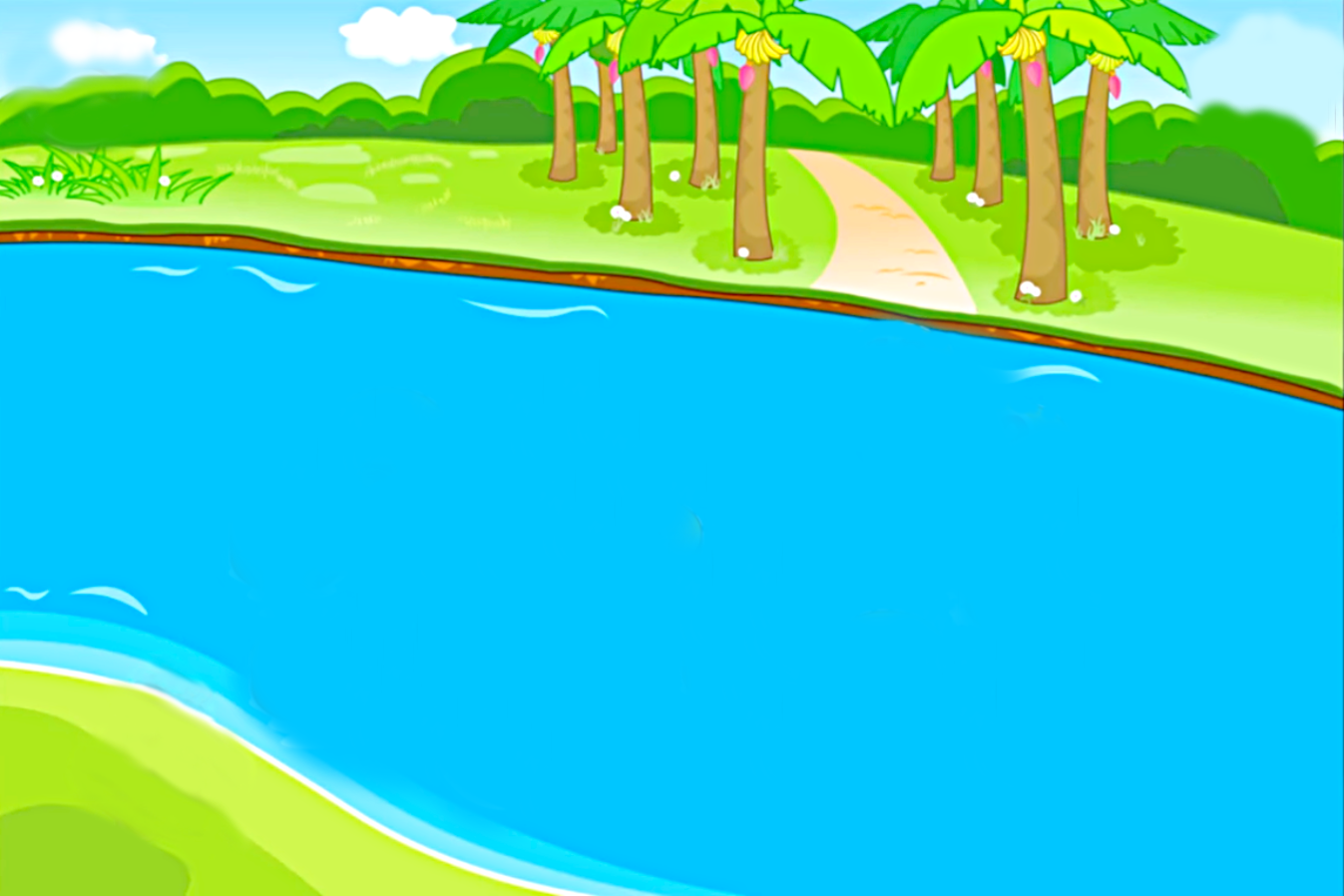 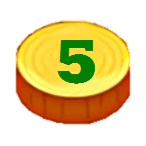 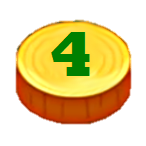 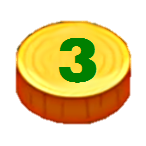 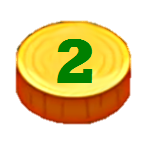 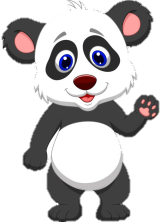 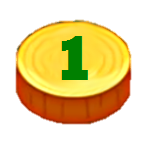 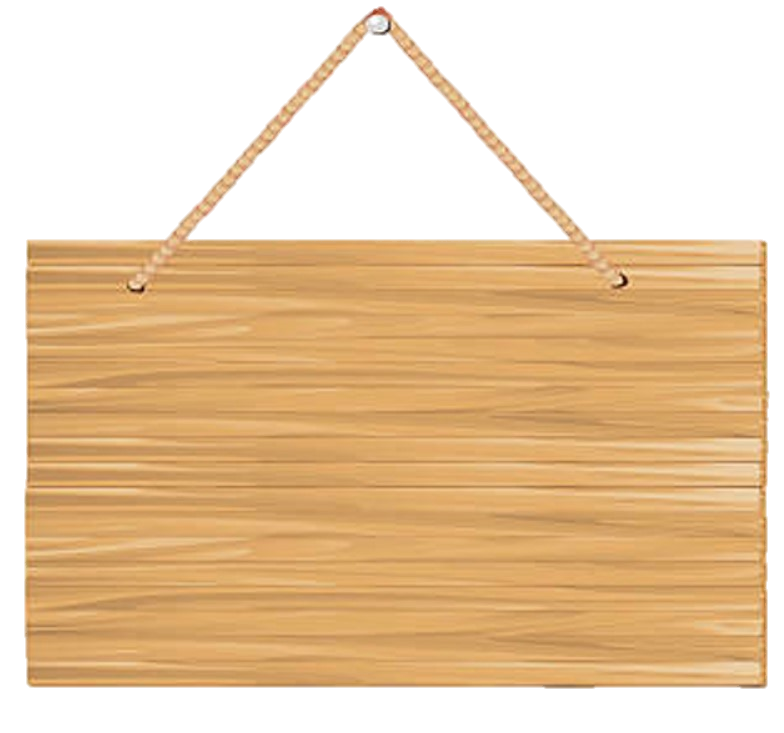 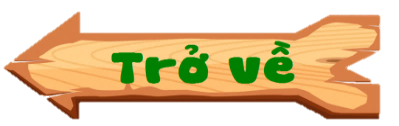 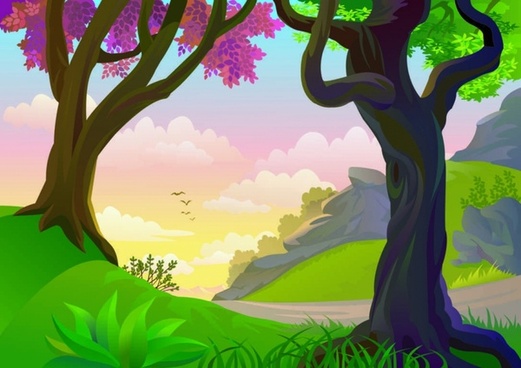 ng
uô
uô
n
uôn   uông
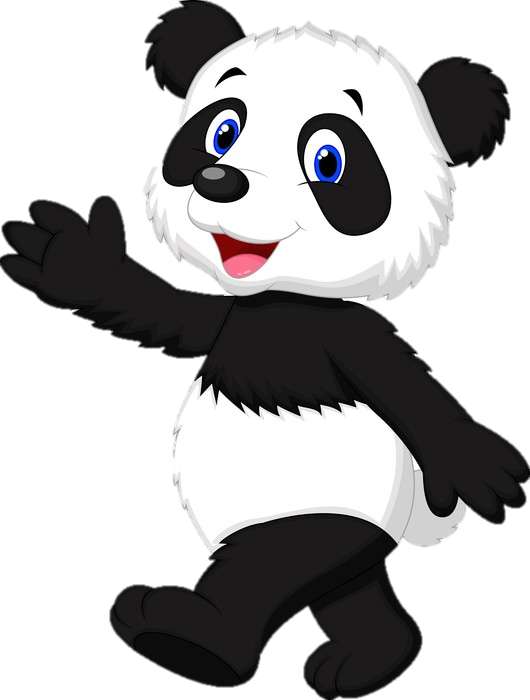 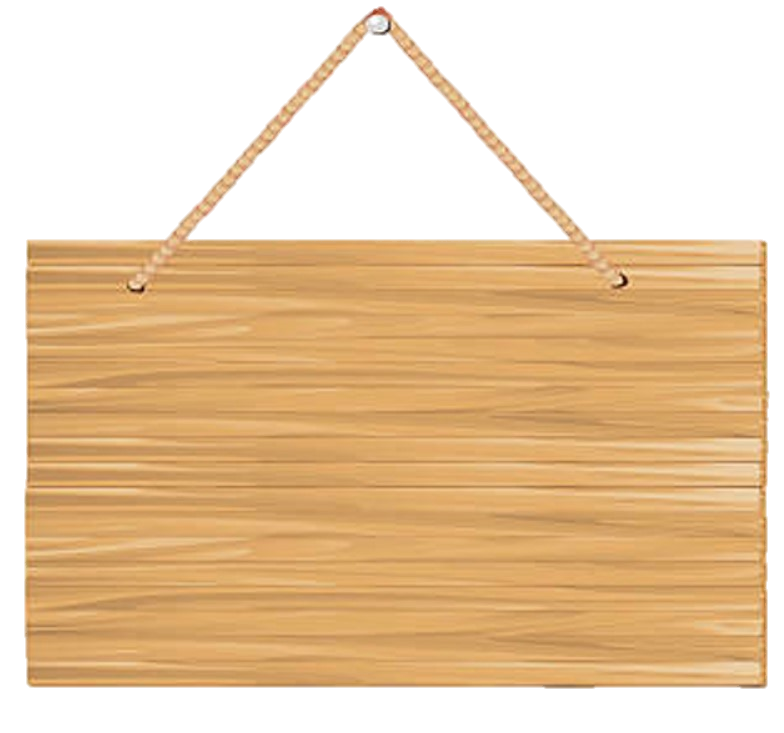 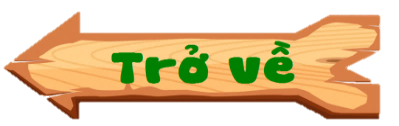 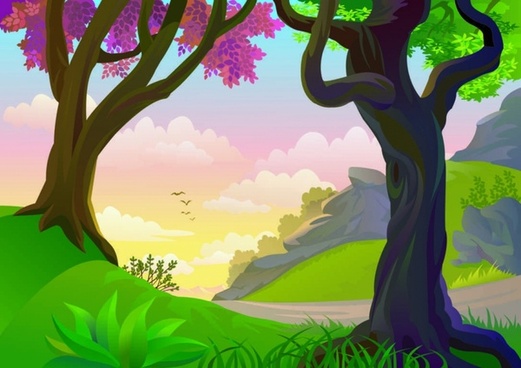 u
ươ
ươ
ươi   ươu
i
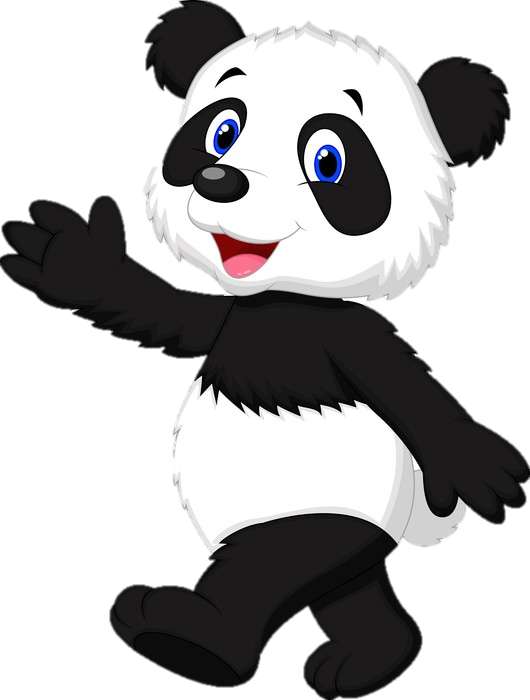 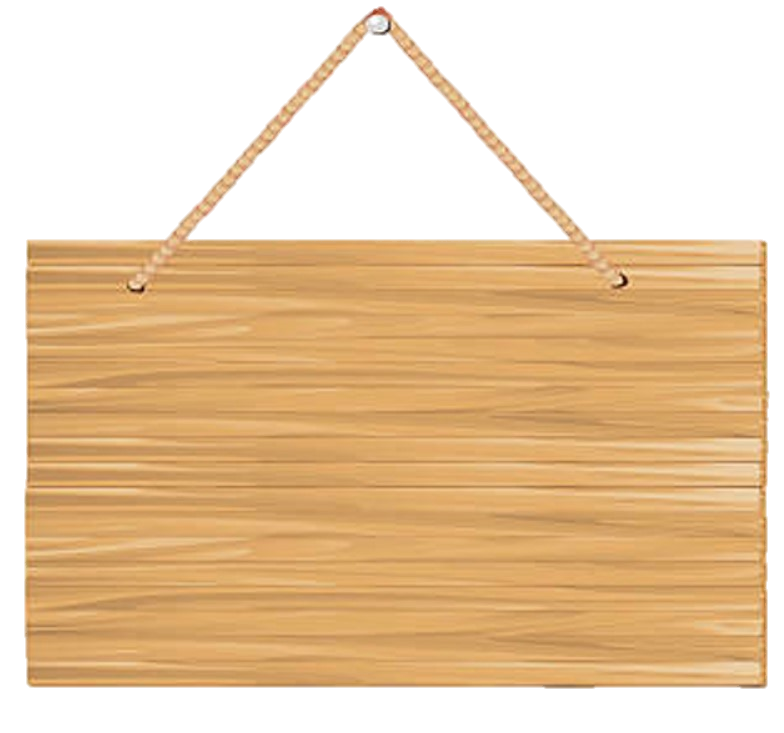 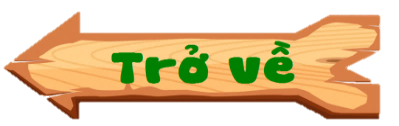 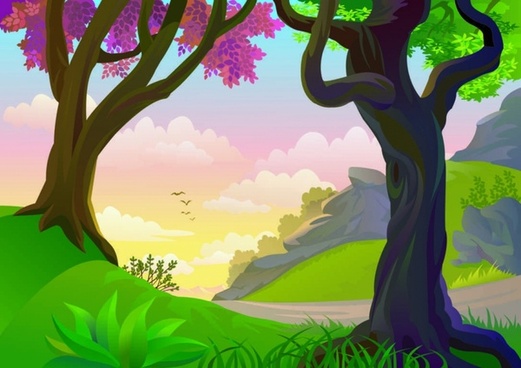 mong muốn
khuôn mặt
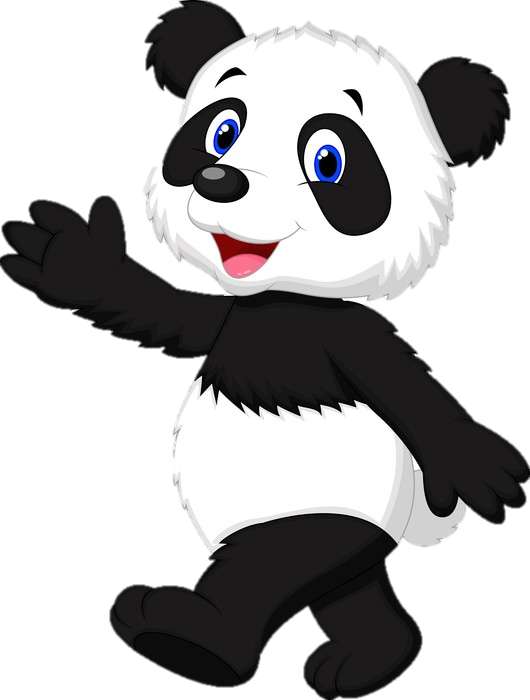 hình vuông
muông thú
điểm mười
túi lưới
bầu rượu
chim khướu
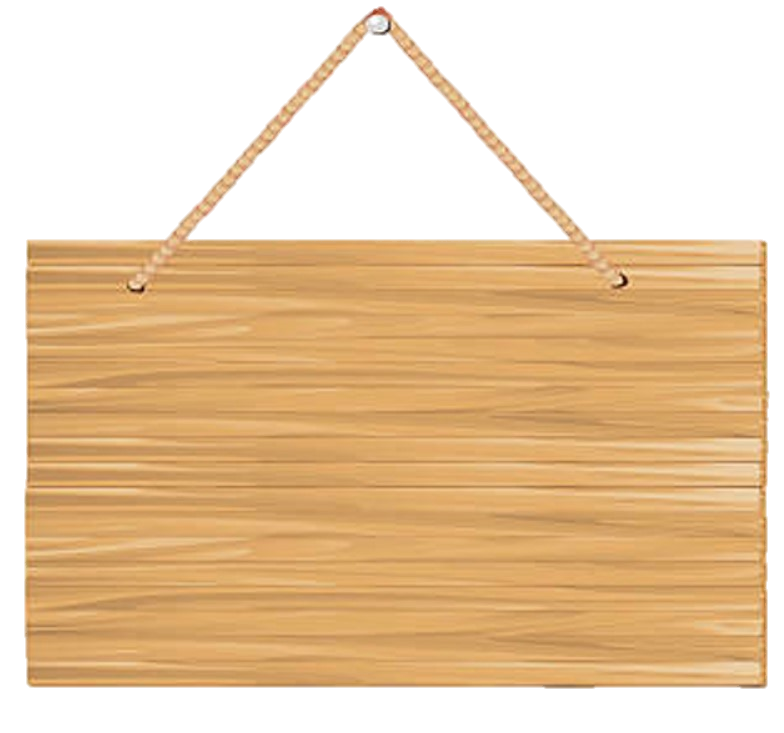 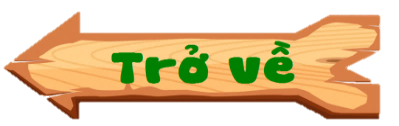 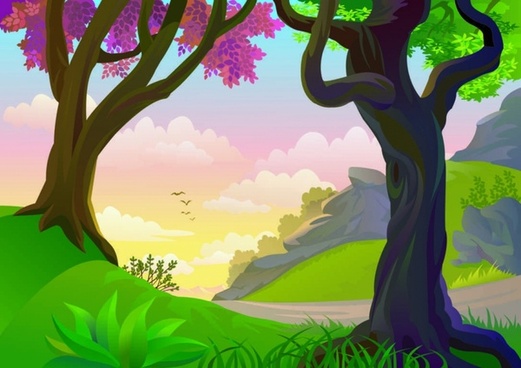 Những chú hươu sao đang thảnh thơi gặm cỏ.
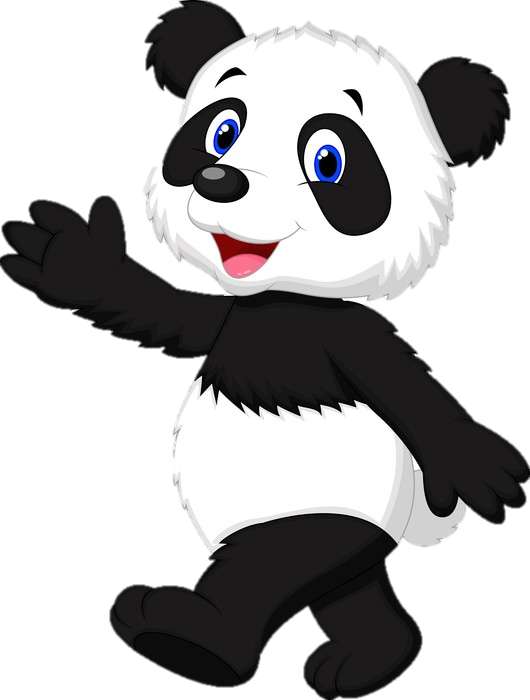 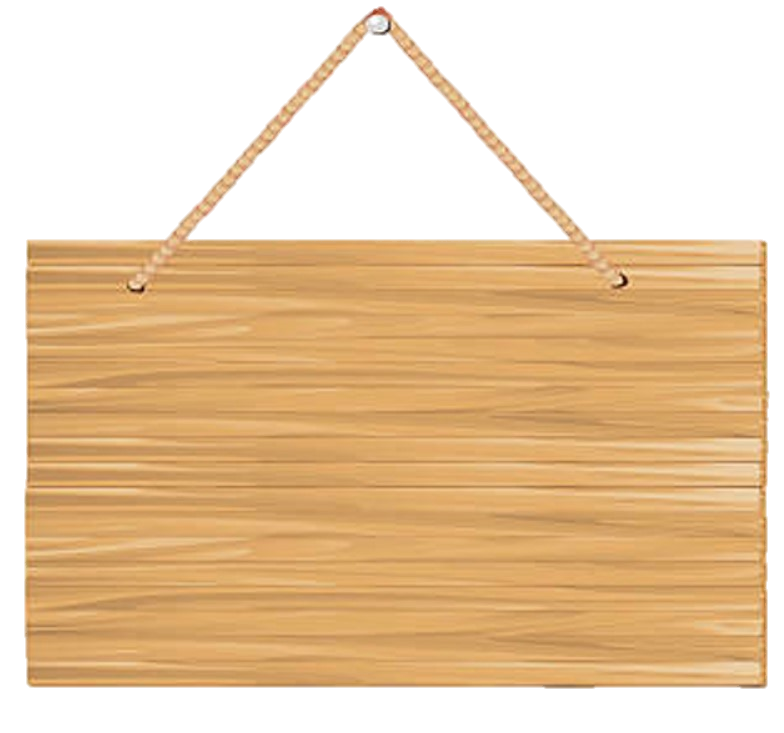 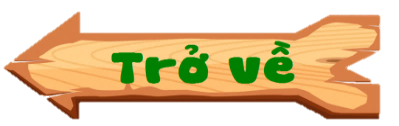 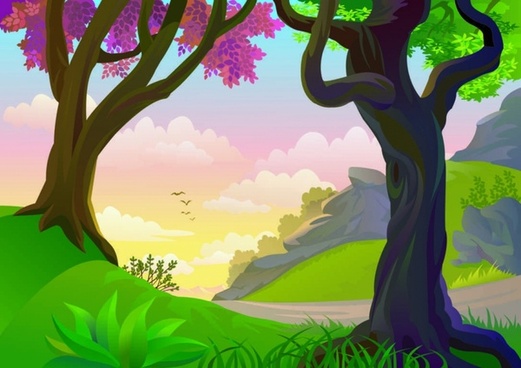 Nhà ông nội
      Ông trồng nhiều cây ăn trái. Khóm chuối xanh tươi đã trổ buồng. Hàng bưởi ra bông trắng muốt. Mấy cây đu đủ 
quả chín vàng ruộm.
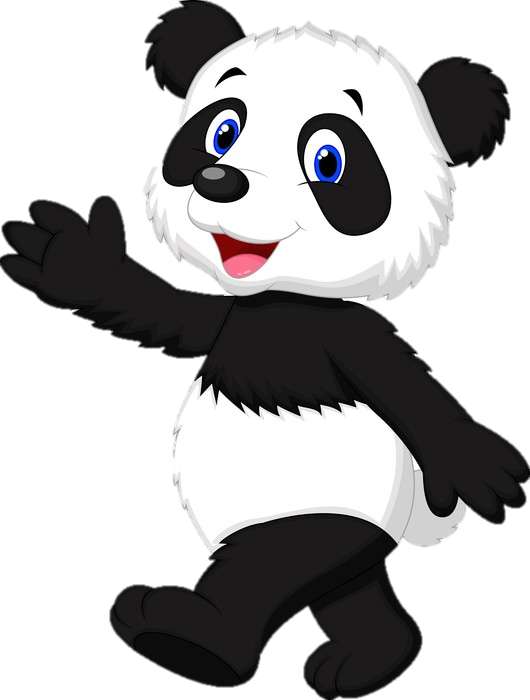 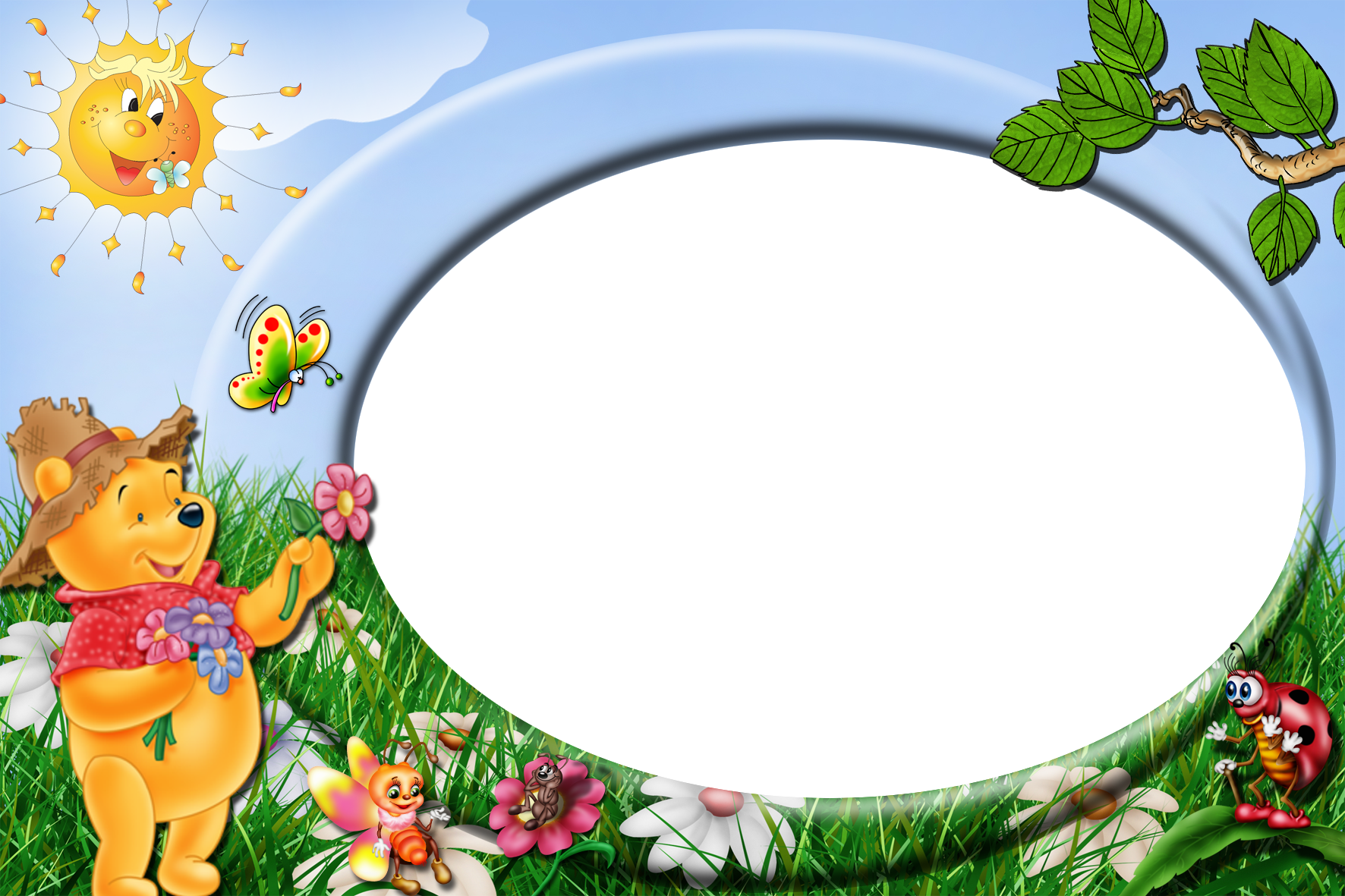 THƯ GIÃN
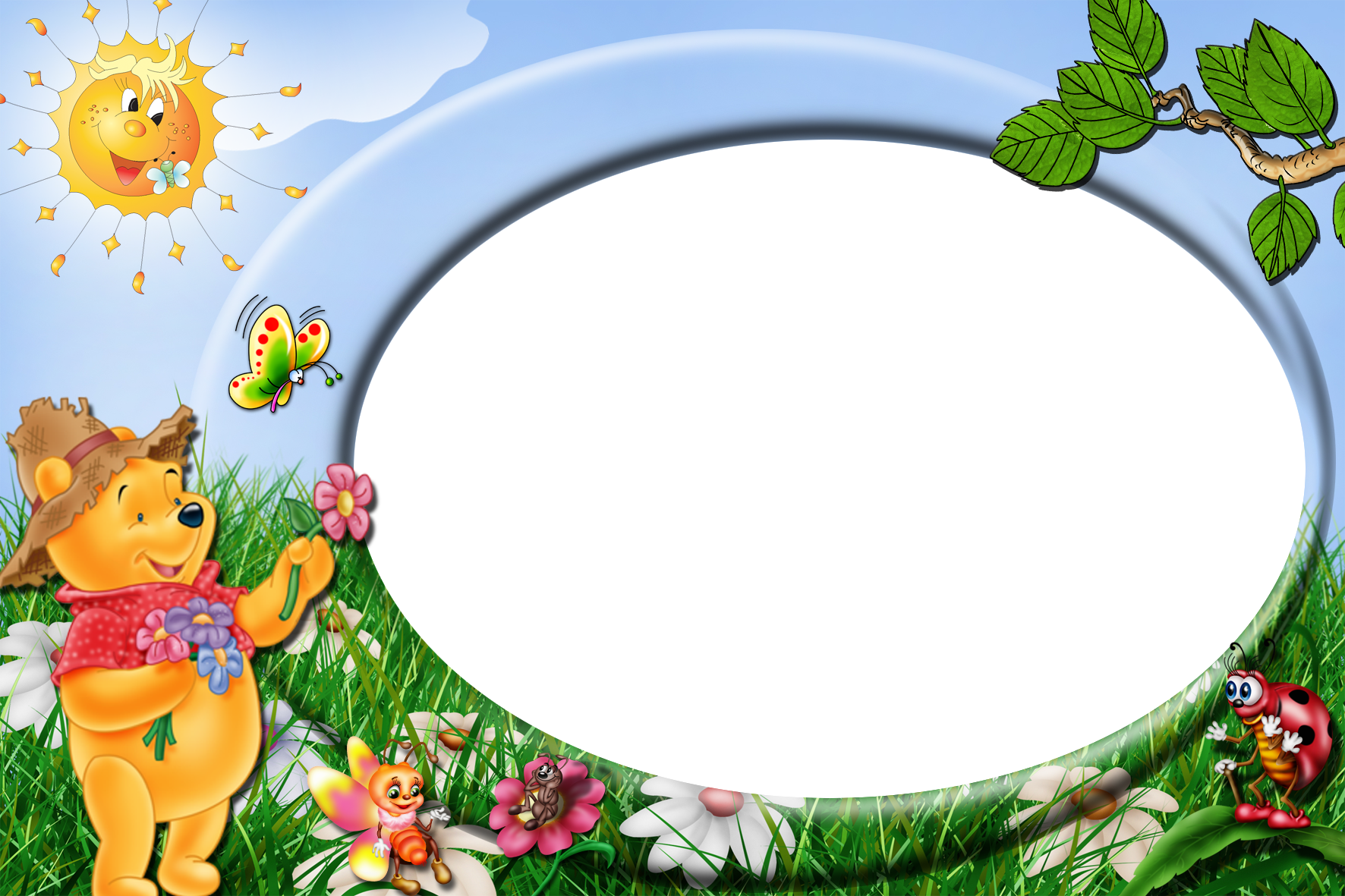 VIẾT BẢNG
ĎŪ
ĎŪg
ŔΠ
ŔΫ
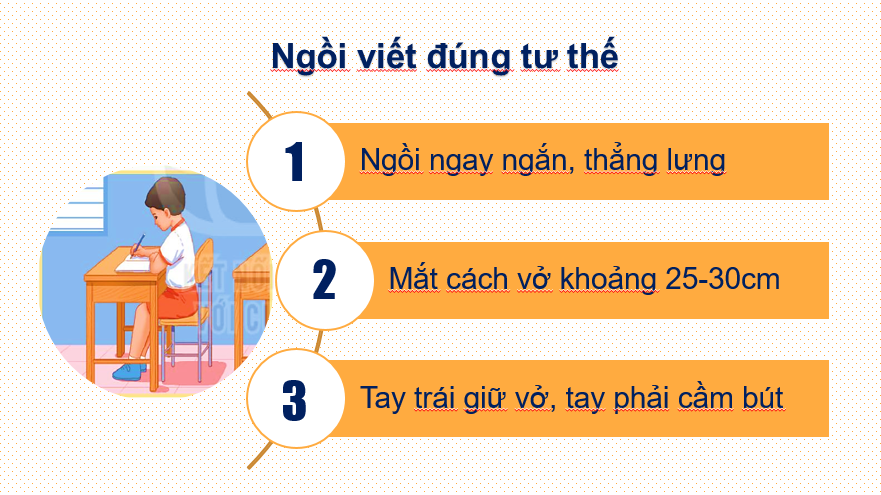 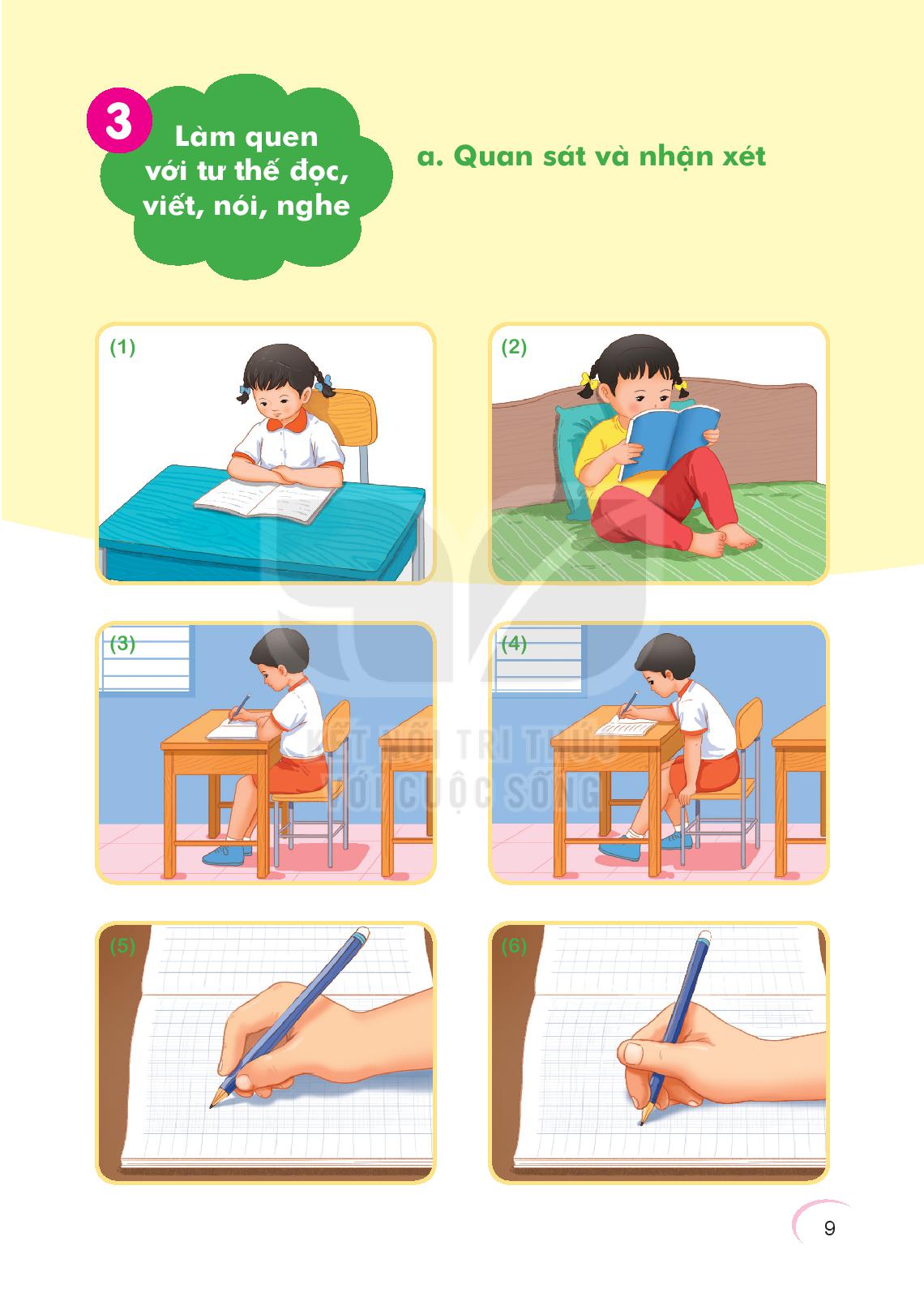 -
,
,
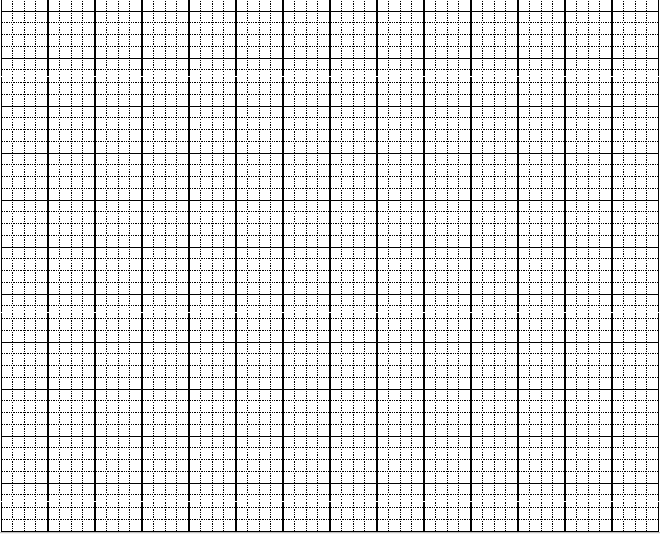 ,
ĎŪg
ĎŪ
ŔΠ
ŔΫ
.
-
,
,
≡ίŪg
khĎŪ
jặt
hşnh
,
chŁm
đΘϜm
jŔƟ
khŔŴ
-
chϒ
đang
sao
hŔΫ
cỏ
ǇhΠ
gặm
Ǉhảnh
.
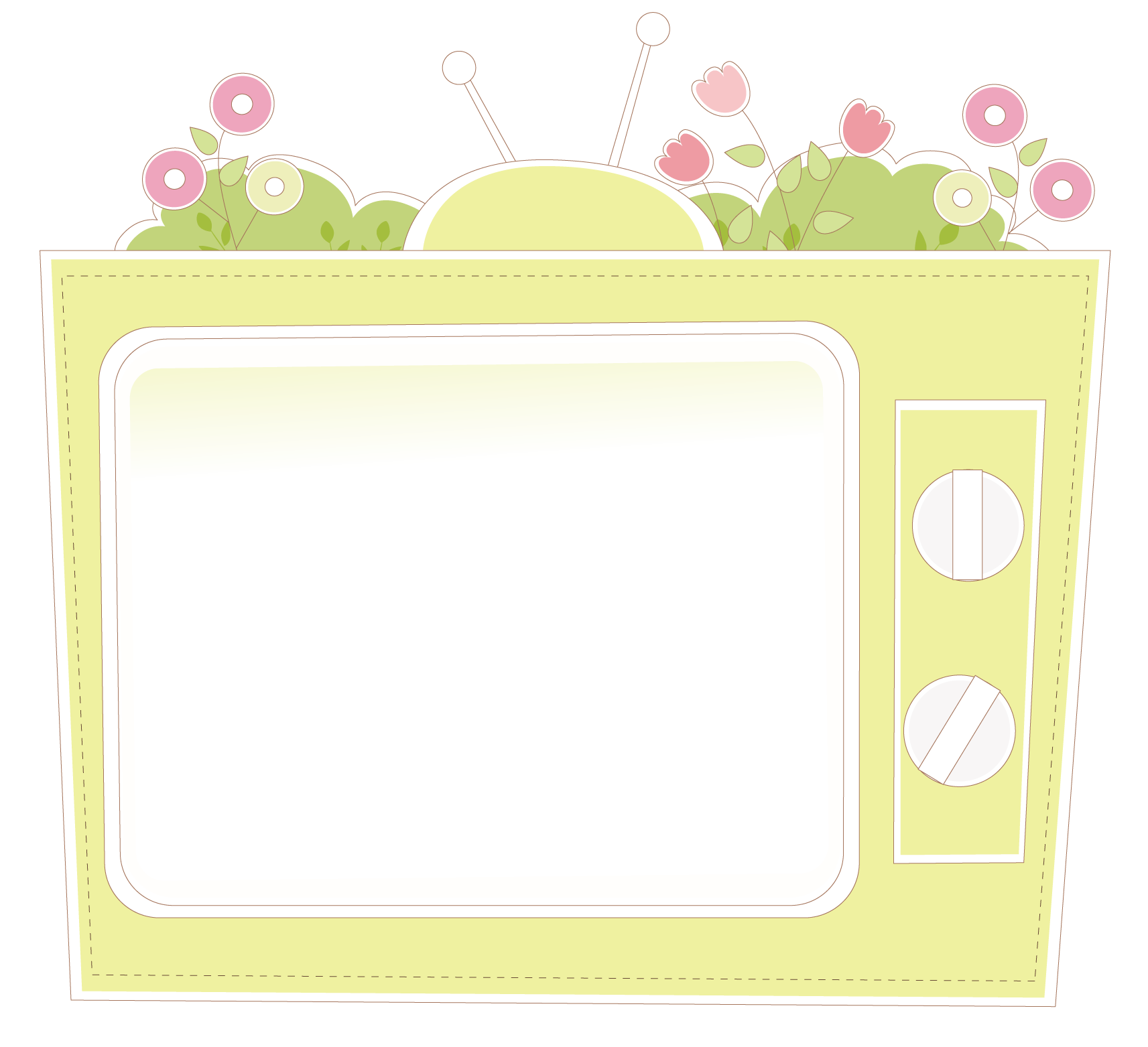 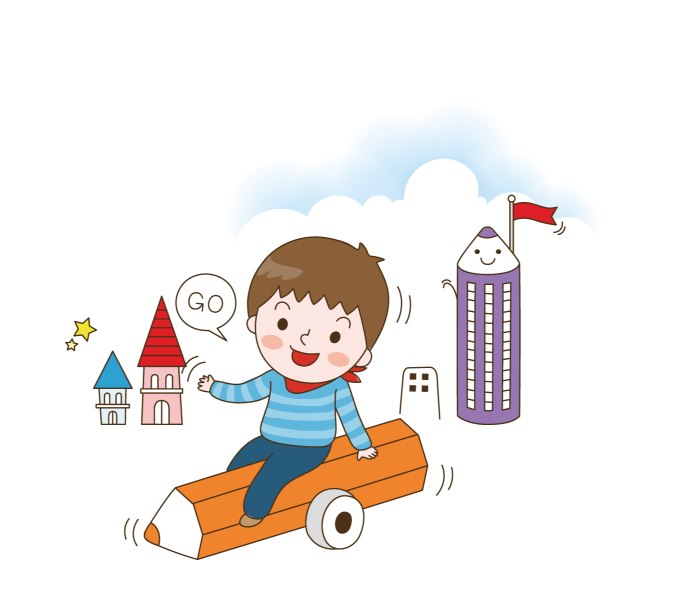 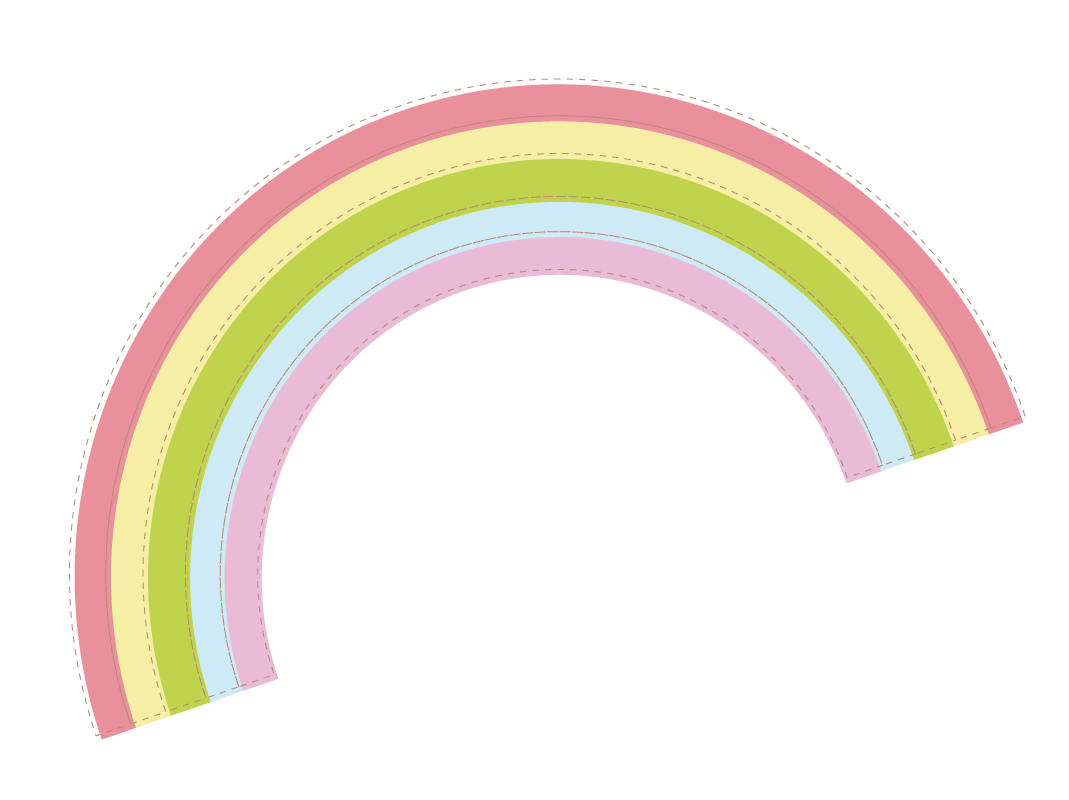 Củng cố
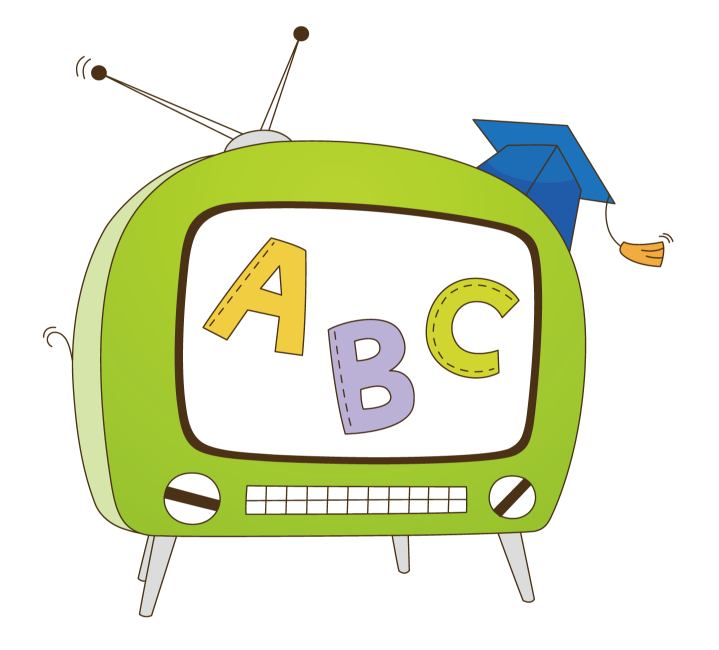 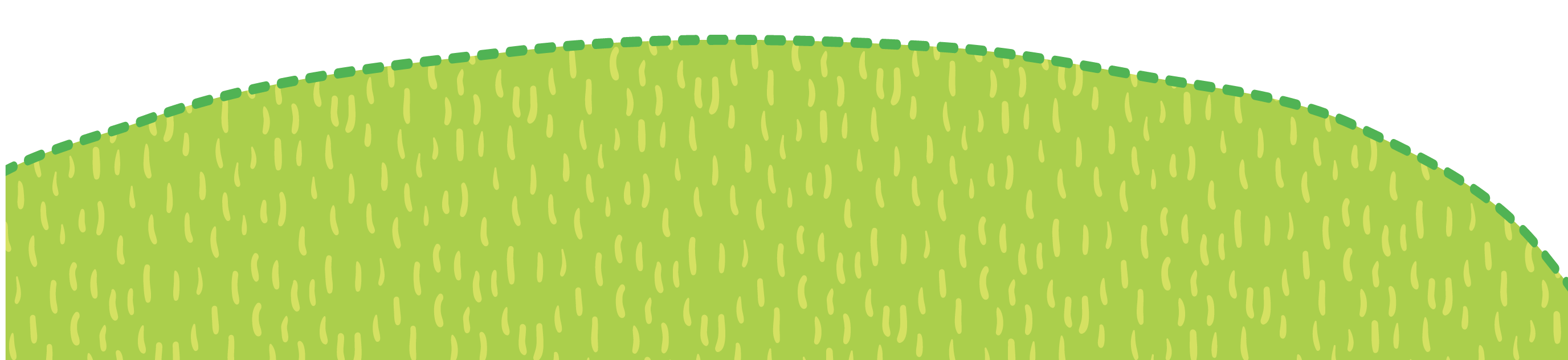 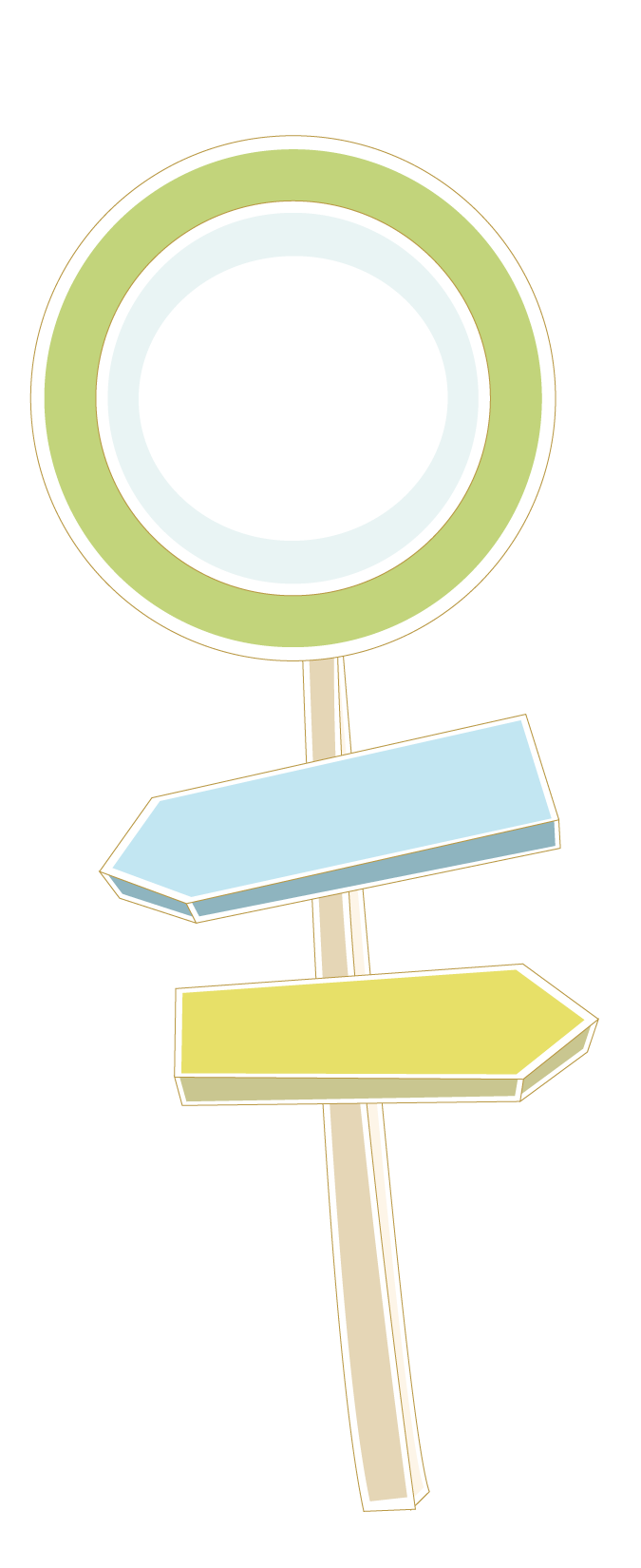 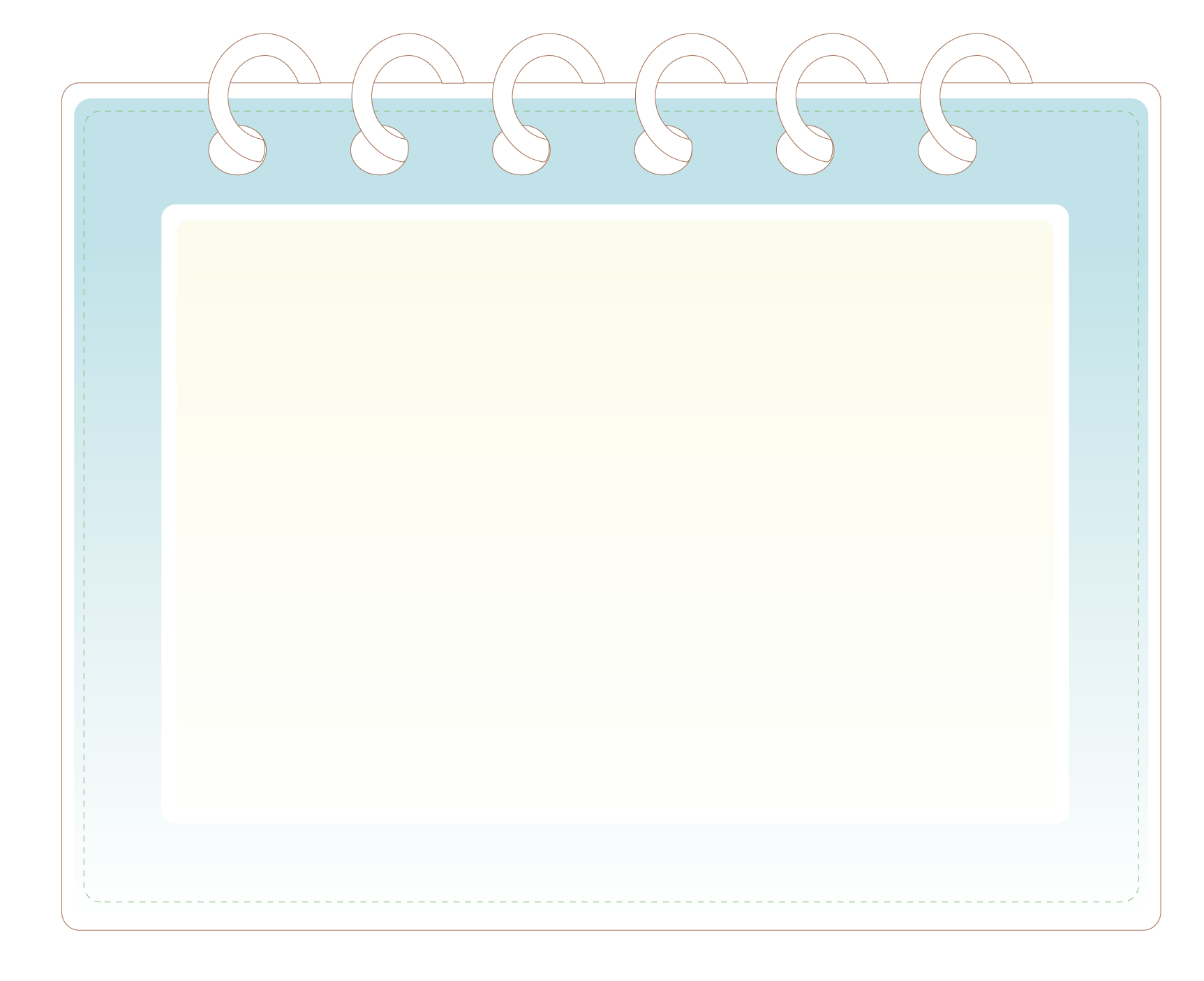 - Tìm từ có tiếng chứa một trong các vần vừa ôn?
- Nói câu chứa từ vừa tìm được?
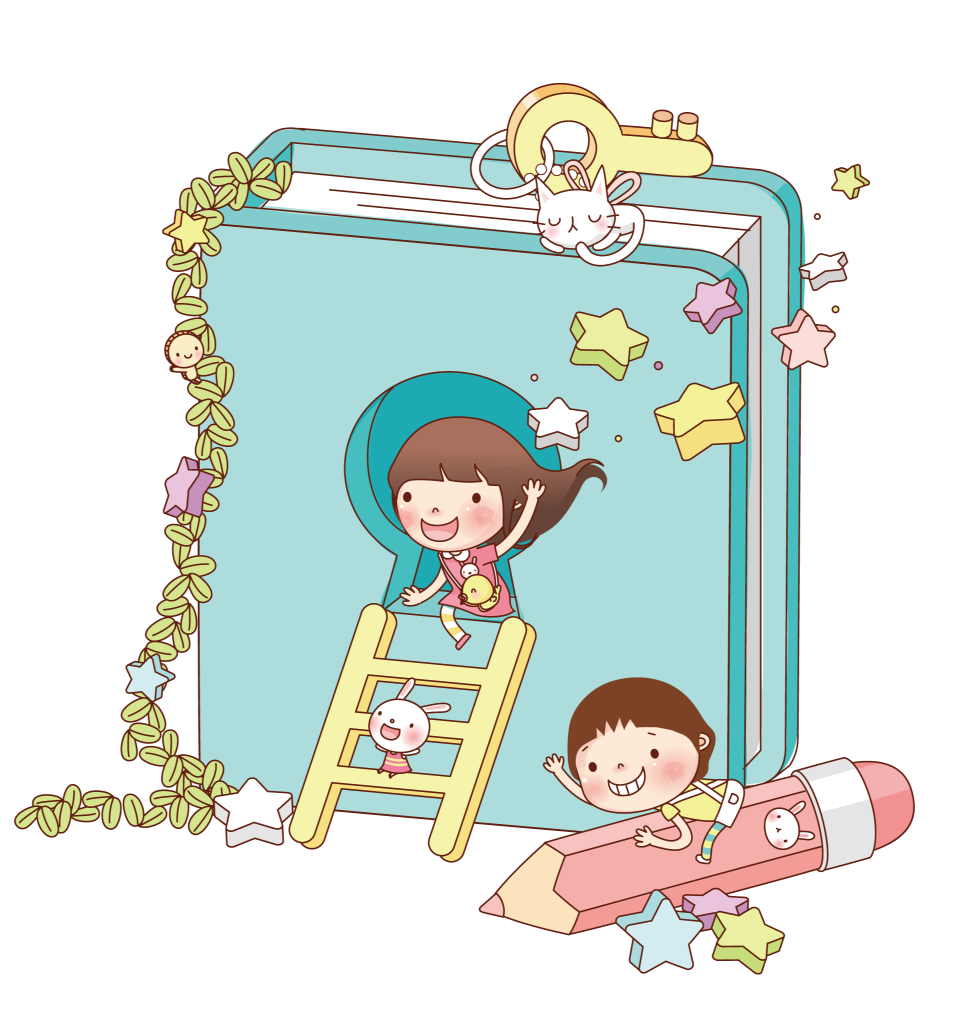 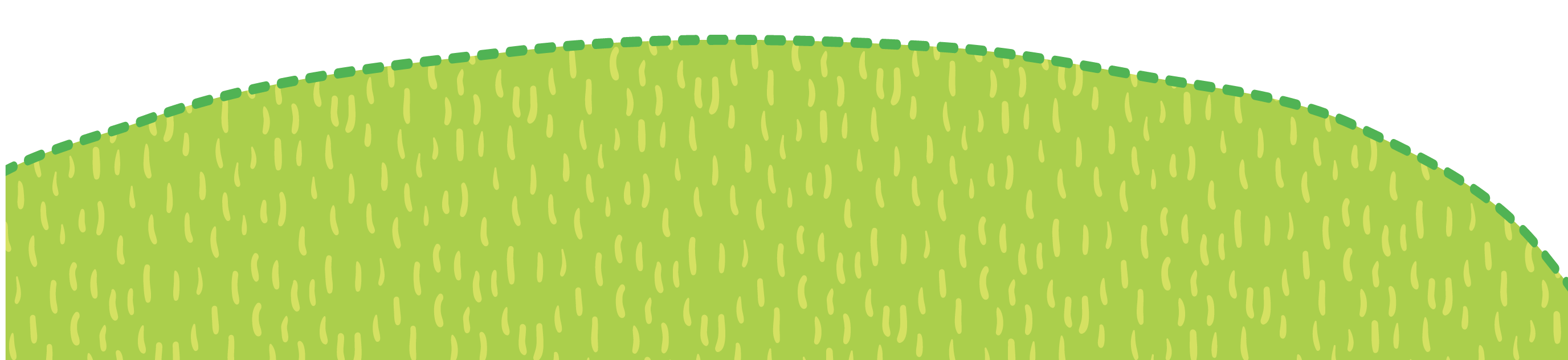 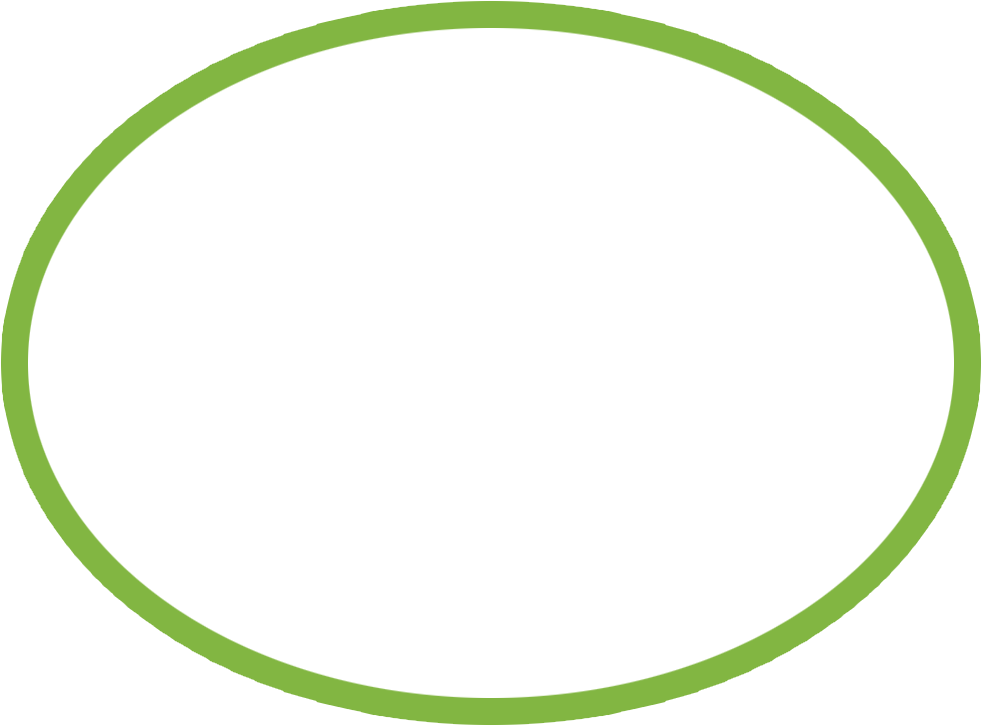 Chúc các con chăm ngoan, học giỏi!
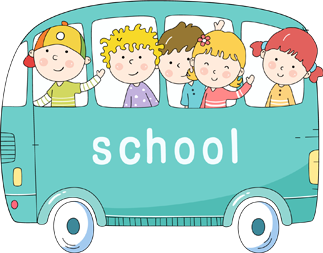 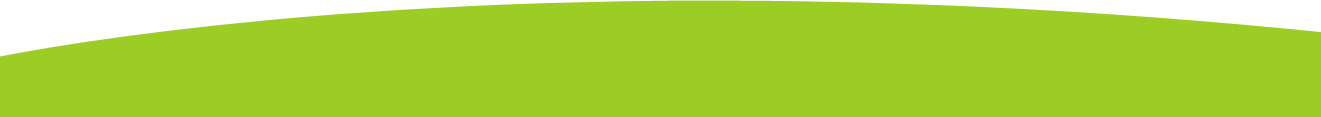